Bounded Synthesis for Streett, Rabin, and CTL*
Ayrat Khalimov,  Roderick Bloem
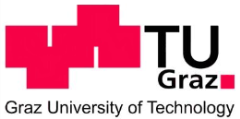 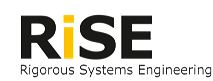 Rigorous Systems Engineering
LTL  synthesis  problem
Bounded Approach to LTL Synthesis [SF]
k = 1
search a system of size k
bounded synthesizer
increase k
not found
found
is limit on k
reached?
NO
system
YES
unrealizable
[Speaker Notes: simplify, no need for “bound reached”]
SMT-based bounded synthesizer [SF]
system size k
system
of size k
unrealizable for k
[Speaker Notes: add formula here]
Our results
[Speaker Notes: join with prev]
Why Streett/Rabin and CTL*?
We can focus on model checking synthesis
size
[Speaker Notes: join with the prev slide]
CoBuchi and Streett automata
5
5
5
4
UNSAT if require all paths to be “good”
5
5
5
5
SAT if search for one “good” path
5
5
5
10
[Speaker Notes: add examples:
CoBuchi cycle
Streett acc cycle
normal cycle]
Conjoining E- and A- properties
[Speaker Notes: add two pictures]
Conclusion
First bounded synthesizer for (conjunctions of) Streett and Rabin automata, and CTL*.
https://github.com/5nizza/party-elli
(branch  cav17)

Future directions:
How to check unrealizability efficiently? [SYNT]
Extend to “multi-agent” logics
Efficiency: reduce to safety games and use BDDs